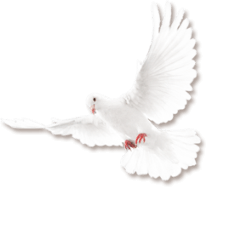 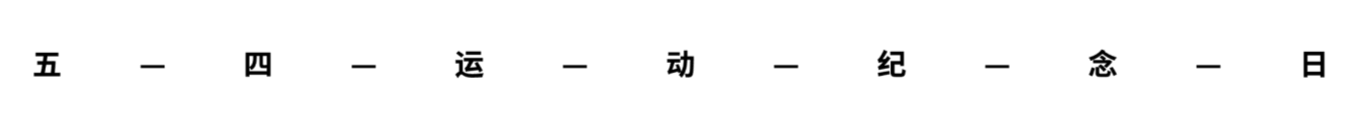 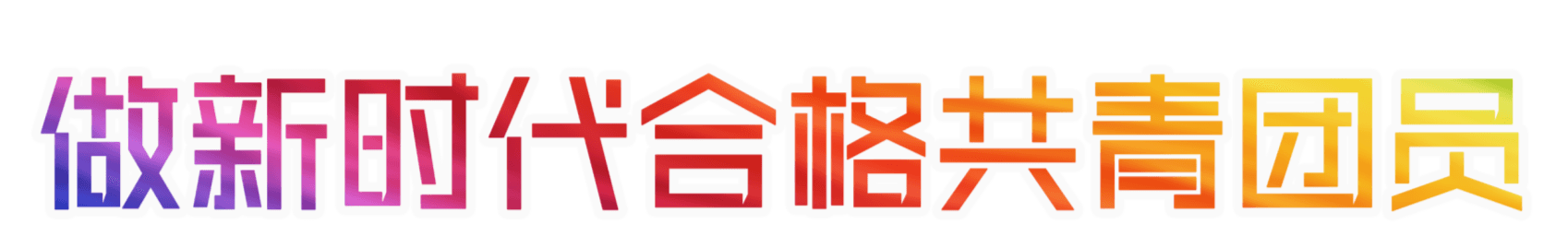 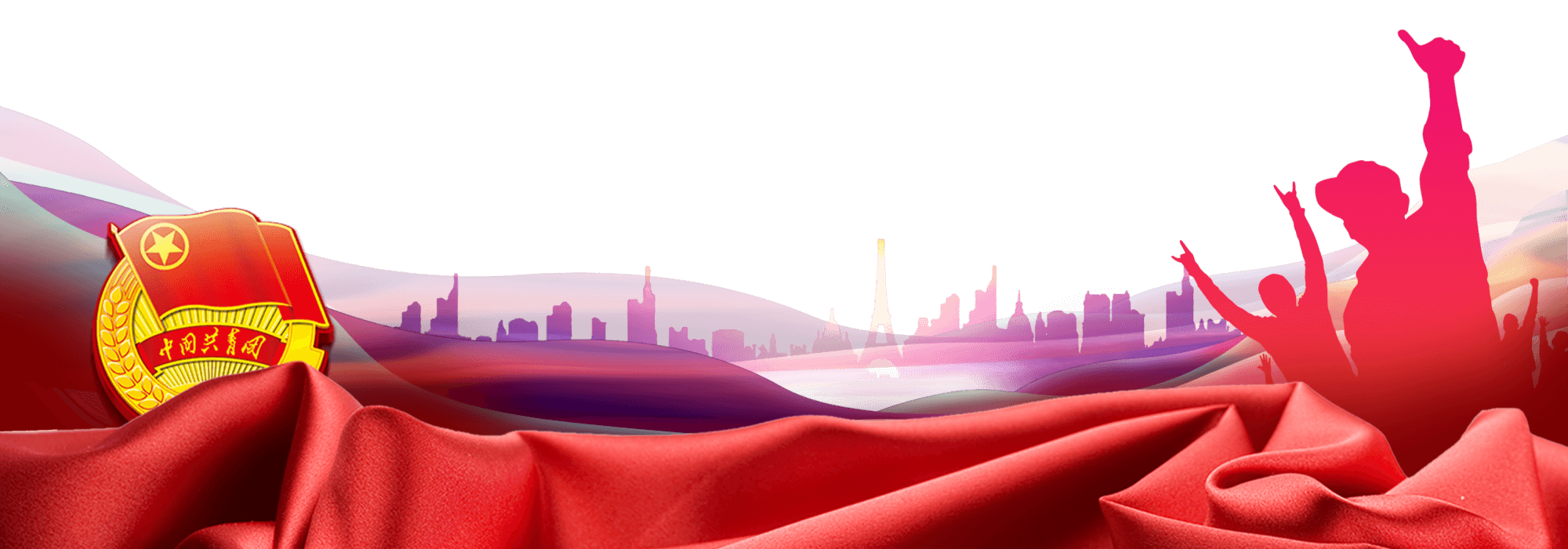 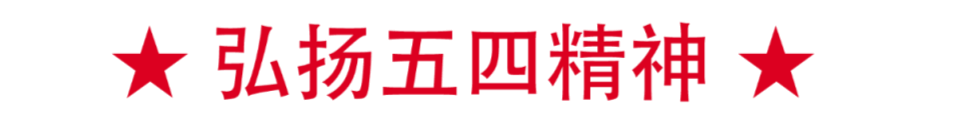 纪念五四运动10X周年
行业PPT模板http://www.ypppt.com/hangye/
https://www.ypppt.com/
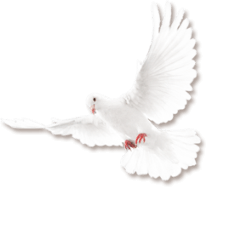 前言
五四运动不仅直接影响了中国共产党的诞生和发展，还留下了无比宝贵的精神财富——五四精神。要加强对五四运动和五四精神的研究，激励广大青年为民族复兴不懈奋斗。
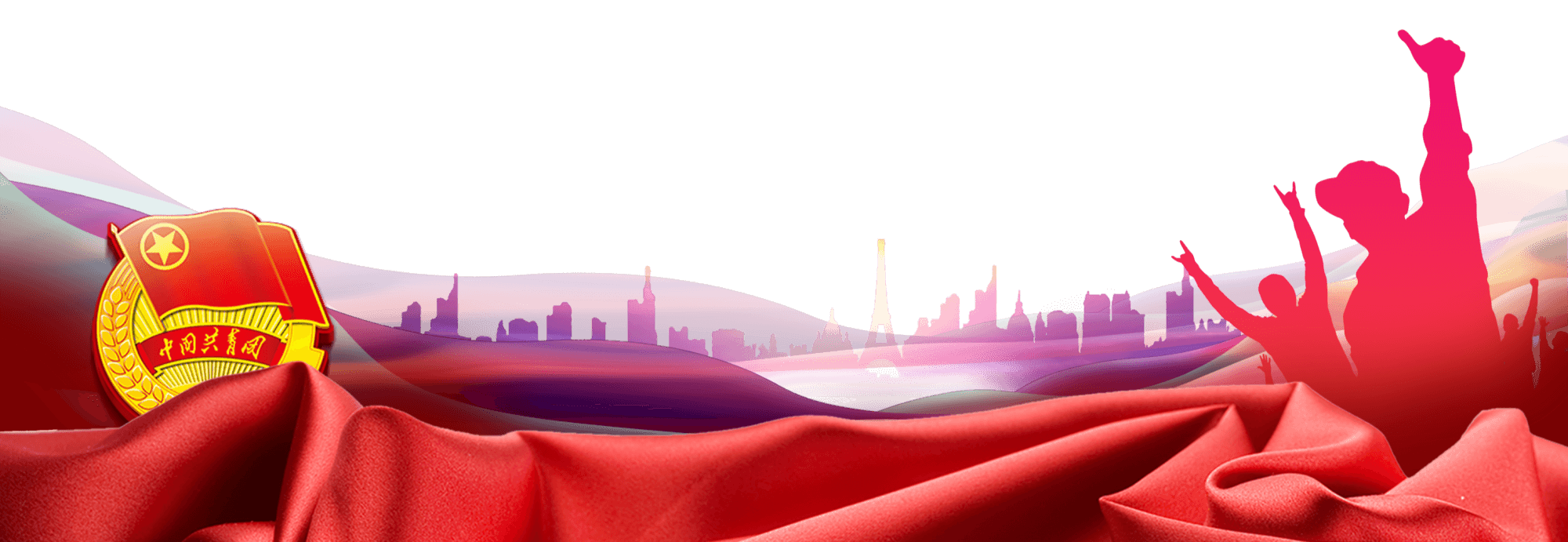 1
解读五四精神
目录
2
五四精神的时代内涵
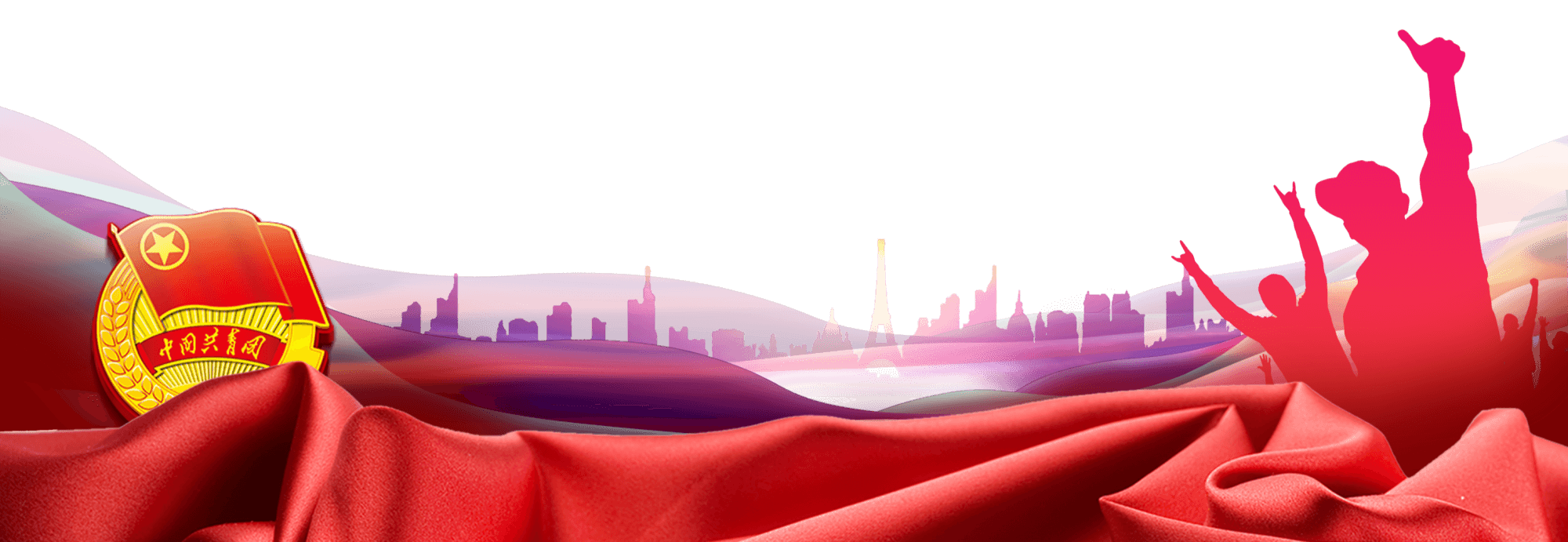 3
五四精神的时代价值
4
弘扬五四精神做合格团员
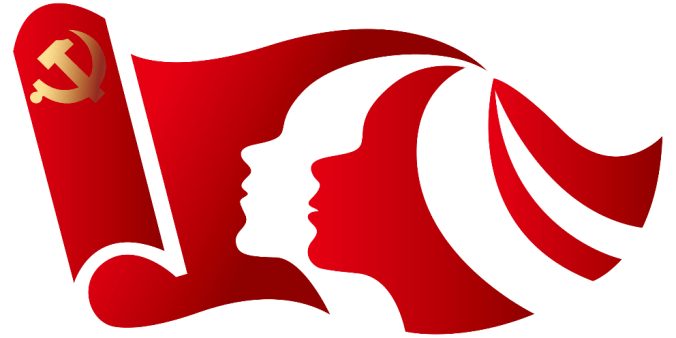 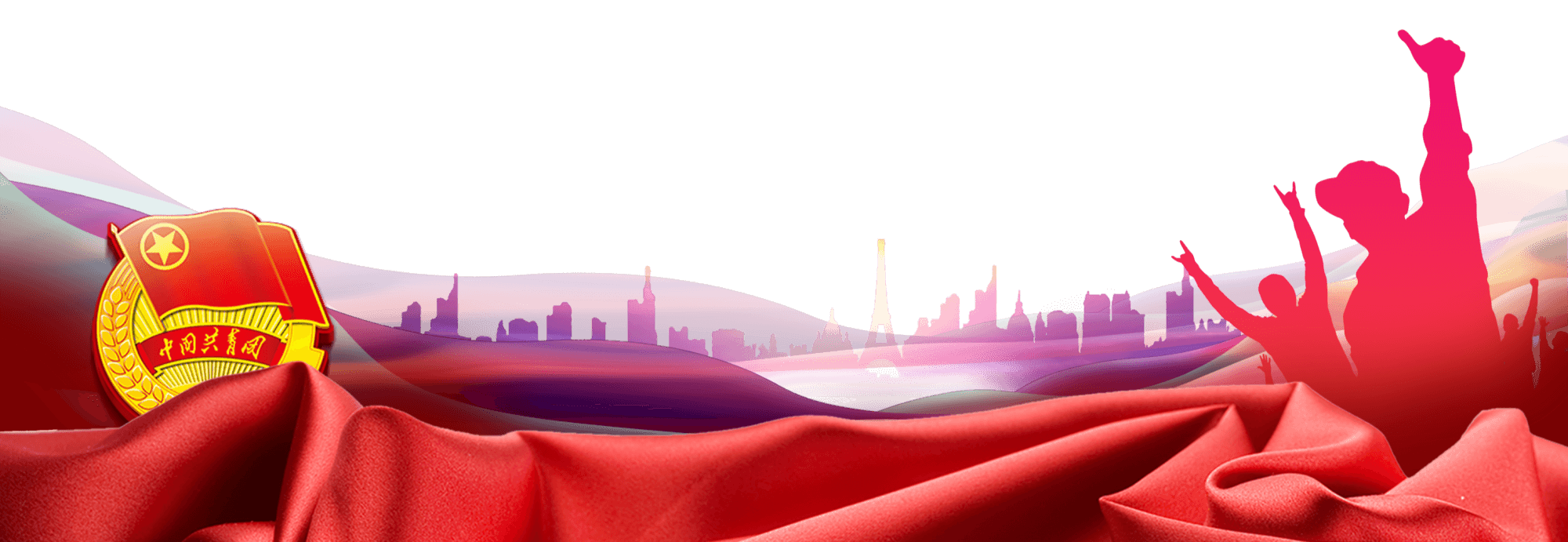 01
解读五四精神
爱国主义精神
01
02
03
04
热爱祖国
忧国忧民
积极创新
探索科学
什么是五四精神?
五四精神的核心内容为：
爱国
进步
民主
科学
概括地讲就是"彻底地、不妥协地反帝反封建的爱国精神。我们应该为了民族的独立和解放，为了国家的繁荣和富强，前仆后继，英勇奋斗，积极进取，勤奋工作。
五四精神的核心内容为"爱国、进步、民主、科学”。爱国主义是五四精神的源泉，民主与科学是五四精神的核心，勇于探索、敢于创新、解放思想、实行变革是民主与科学提出和实现的途径，理性精神、个性解放、反帝反封建是民主与科学的内容。
爱国
民主
科学
进步
忧国忧民的
高度责任感
打破社会阶级的勇气和观念
深入宣传科学破解旧社会
努力追寻时代潮流进步
科学：深入宣传科学破解旧社会
1
在五四期间，科学精神是一面反帝反封建的大旗，而且宣扬民主科学使民主意识深入人心，坚持从客观实际出发，探索事物 的本质，使五四精神具有超越时空的特征。
五四精神
进步：努力追寻时代潮流进步
2
五四精神的旗帜，五四运动的精髓不可能是别的，只能是对社会文明进步的追求，勇敢的追求光明，追求真理，追求美好的事务，推动时代发展。
科学：深入宣传科学破解旧社会
3
在五四期间，科学精神是一面反帝反封建的大旗，而且宣扬民主科学使民主意识深入人心，坚持从客观实际出发，探索事物 的本质，使五四精神具有超越时空的特征。
五四精神
进步：努力追寻时代潮流进步
4
五四精神的旗帜，五四运动的精髓不可能是别的，只能是对社会文明进步的追求，勇敢的追求光明，追求真理，追求美好的事务，推动时代发展。
解读五四精神-五四精神的历史意义
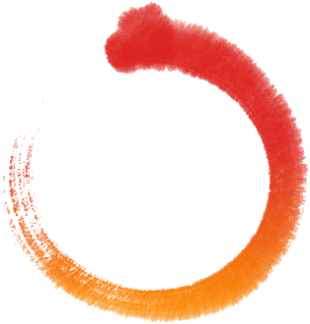 五四运动是以一批先进青年知识分子为先锋、广大人民群众参加的彻底反帝反封建的伟大爱国革命运动，也是一场伟大的思想解放运动和新文化运动。这场运动，成为中国旧民主主义革命走向新民主主义革命的转折点，成为当代中华民族伟大复兴事业的新起点。
民族伟大复兴
五四运动鲜明地贯穿着彻底地不妥协地反帝反封建的爱国主题，猛烈地冲击和荡涤着几千年来的封建旧礼教、旧道德、旧思想、旧文化。热爱祖国、追求进步的青年们，在经历了五四运动后，引起近现代中国政治、社会和思想领域发生重大变化。五四运动在推动中国社会进步方面发挥了重大作用，树立了一座推动中国历史进步的丰碑。
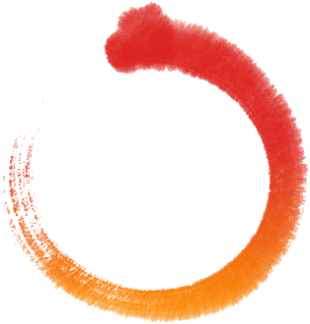 推动社会进步
启蒙与救亡的自觉广泛的统一
1
2
3
4
知识分子与劳动群众的统一
五四精神的历史意义
四个统一
刻苦耐劳的精神与进取创新的精神的统一
独立自主的精神与无私奉献精神的统一
作为跨越世纪的一代人有责任将自己即将送走的世纪中所积累的精神遗产带进新世纪，五四精神就属于这样的精神遗产。因此，我们不但应当继承五四精神，而且应当弘扬五四精神。
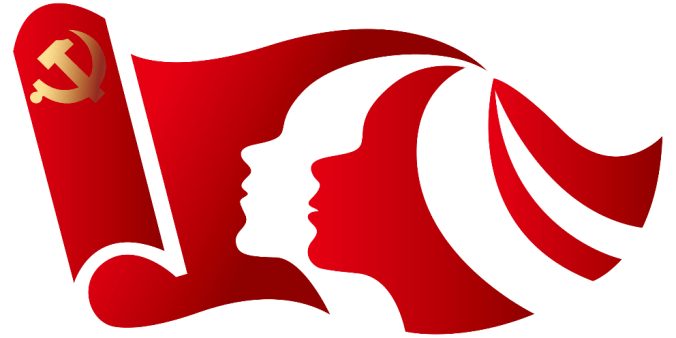 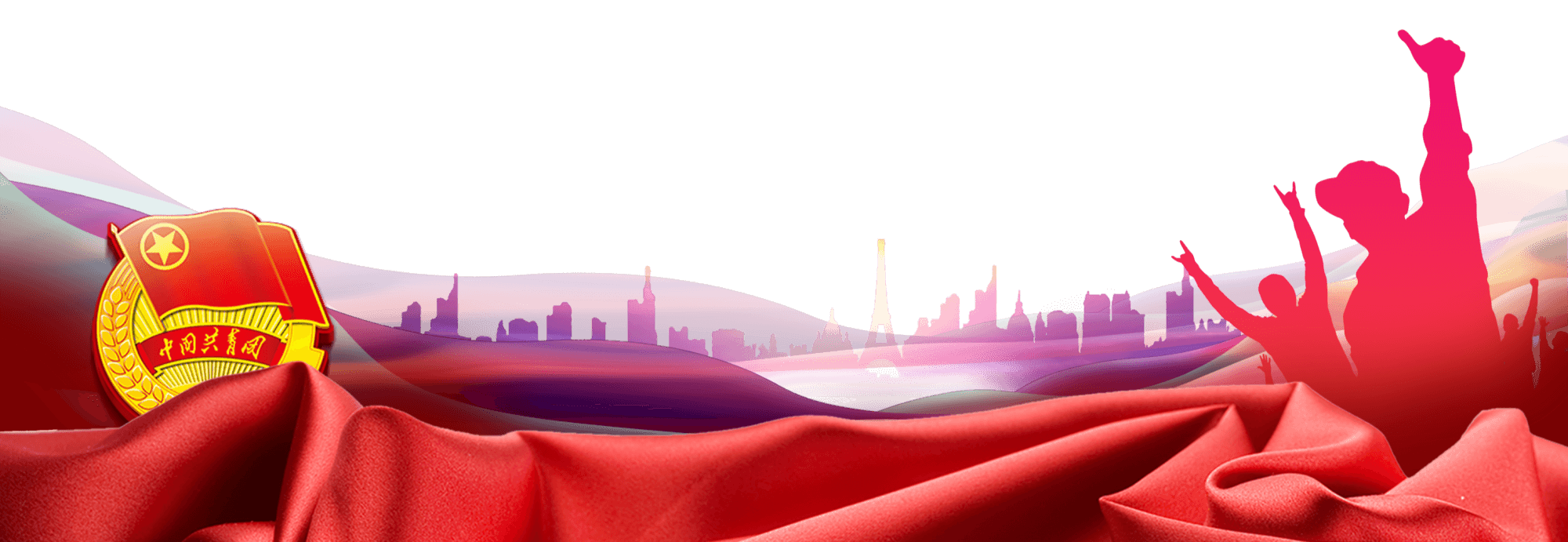 五四精神的时代内涵
02
随着时间的推移，五四精神早已伴随着新中国的成长壮大而进入新的时代。新的时代赋予五四精神以“解放思想，与时俱进，开拓创新，勇于奉献”的新生命力。作为当代青年，我们必须以此为动力，抓住机遇，勇于改革，破除一切阻碍社会进步的因素，为建设社会主义和谐社会而努力奋斗。
解放
思想
与时
俱进
开拓
创新
勇于
奉献
解放思想
五四运动最大的凸显之在于新思想的出传播
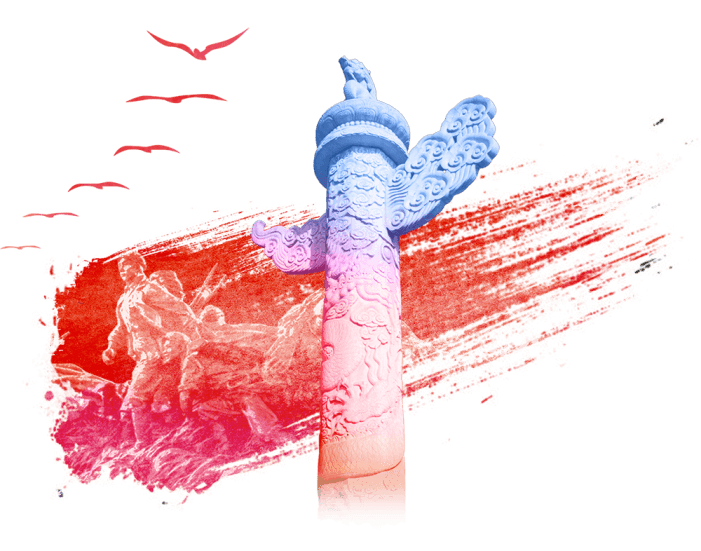 “玉不琢，不成器；人不学，不知义。”
知识是每个人成才的基石，在学习阶段一定要把基石打牢，青年一代只有加强理论学习，用知识武装“头脑”，常补“精神之钙”，充分利用好今天的大好时光，学科学，学技术，学管理，学理论，掌握本领，才能为实践提供理论指导，为祖国的振兴和繁荣做出应有的贡献。
与时俱进
时代在不断地变化发展
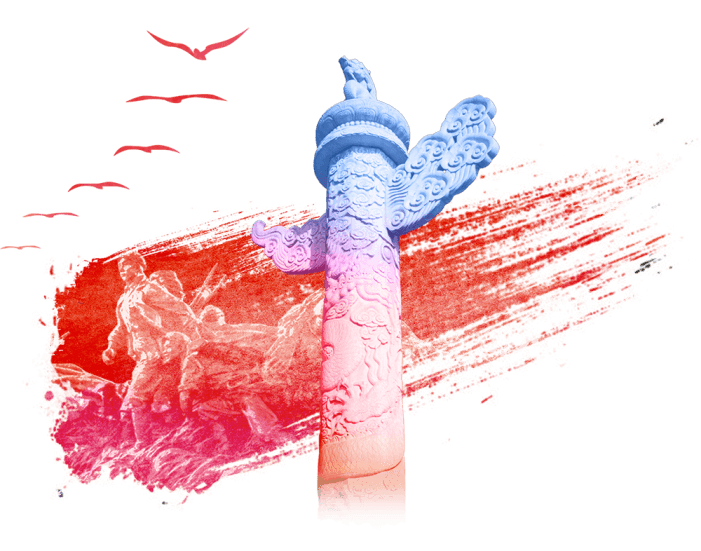 我们要努力增强活动新意，提升吸引力，同时让青年人敢于拼搏、持之以恒、勇于开拓实践，坚持探索真理，使五四精神在当下社会得到更好地传承与发展，既要做传统友谊的传承者、推动者、建设者，让友好在世界青年人中发扬光大。
开拓创新
创新是发展的不竭动力，也是社会进步的源泉
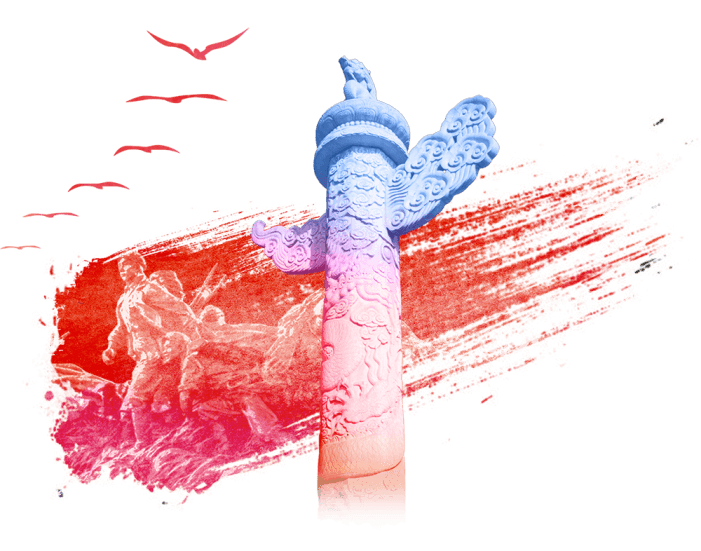 青年是社会发展的基本力量，青年的创新意识、创新能力、创新思维、创新效果，对经济的发展和社会的进步十分重要。发扬“五四”精神，必须发扬创新精神，在发展中创新，在创新中发展，真正让青年成为创新的主体，成为中国振兴的中坚力量。
[Speaker Notes: https://www.ypppt.com/]
勇于奉献
继承和发扬五四精神，需要甘于奉献
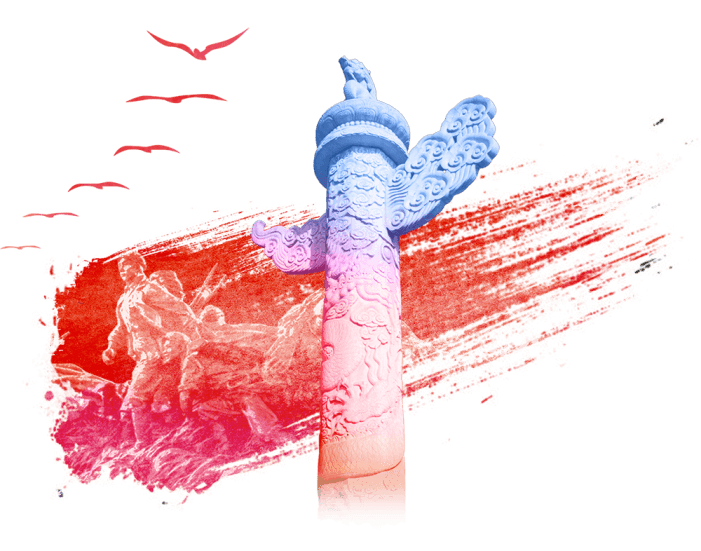 奉献国家、奉献人民、奉献民族，是五四青年的精神所在，也是当代青年必须牢记的精神所在。中华民族从站起来、富起来、到强起来正是无数的奉献者牺牲自己换来的成功，每个人都要有奉献精神，将国家、人民的利益放在首位，发扬五四精神，在新时代砥砺前行。
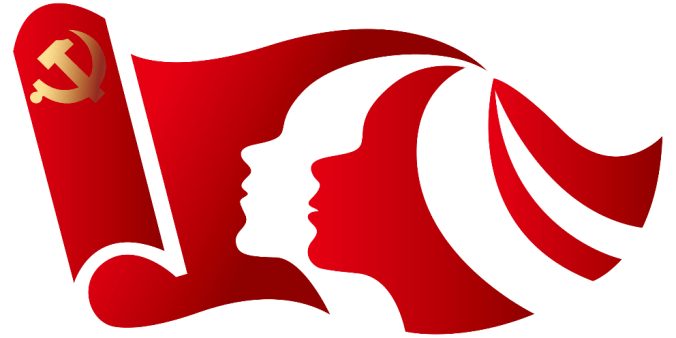 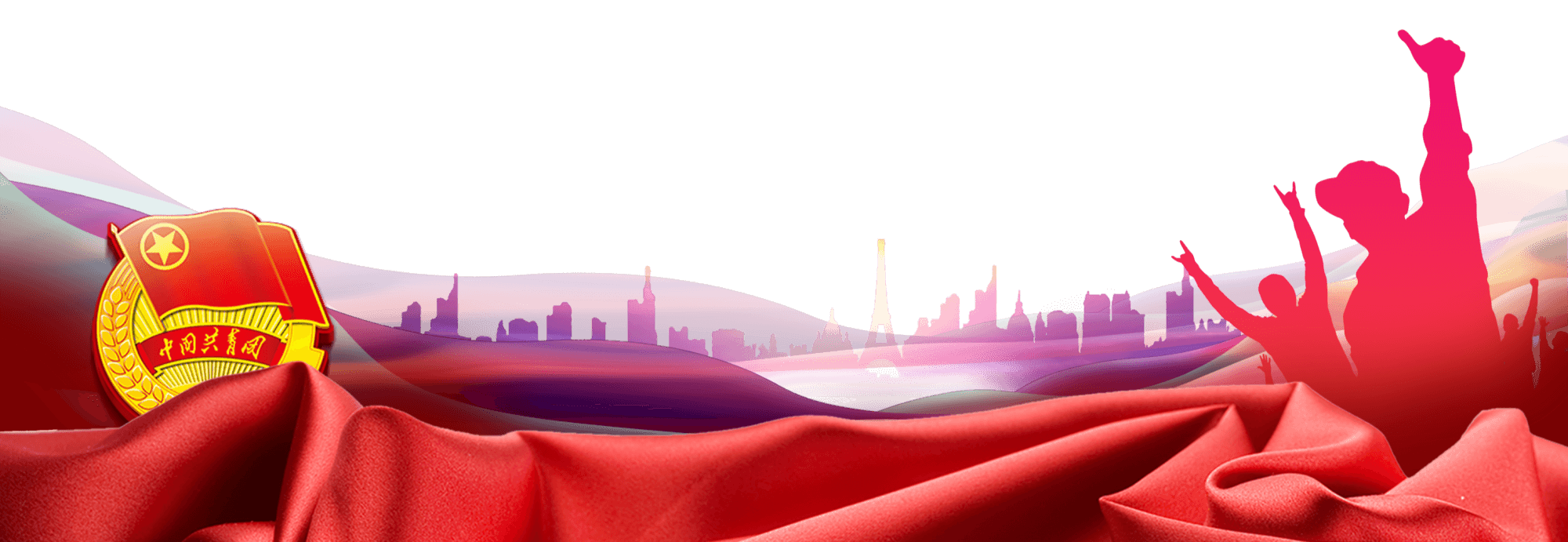 五四精神的时代价值
03
五四精神历经百年沧桑岁月，始终是中华民族伟大复兴事业中的一面旗帜。五四精神之所以能够具有如此恒久的魅力，关键在于：
这面旗帜始终是动员和鼓舞中华民族团结奋斗、共御外侮和艰苦创业，实现国家富强、人民幸福的力量源泉
始终是启发和促进中华民族觉醒，认真对自身文化传统反思和对现代文明追求的巨大动力
所以在今天依旧有着厚重的时代价值！！！
01
02
04
03
五四精神在当代有四方面的时代价值：
顺应潮流
认识使命
植根人民
承担责任
坚持进取
勇于创新
信仰科学
坚定信念
顺应潮流,认识使命
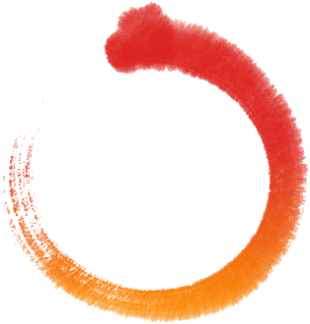 经过40年改革开放，我国取得了举世瞩目的成就，国际地位和国际影响力不断增强，逐渐走向世界舞台的中央。但一些国家出于各自的利益追求，不愿看到中国的发展和崛起，这一局势与五四运动时期有相似之处。
当下局势
五四运动所体现的爱国主义精神在今天具有全新的时代价值。当代青年既要顺应全球化的潮流，也不能忘记中华民族的历史使命，真正实现中华民族伟大复兴，让中华民族以崭新的状态自立于世界民族之林。
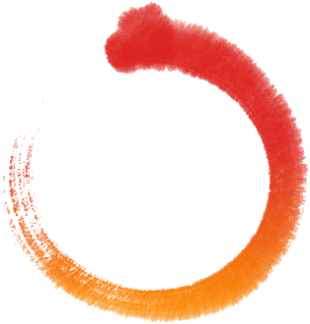 当下使命
坚持进取，勇于创新
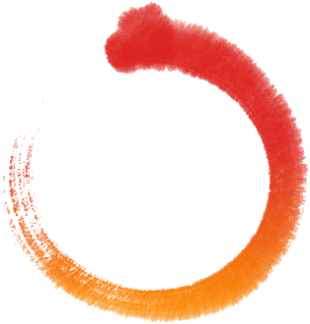 五四运动是在中国落后于世界发展进程的情况下，发生的全民的推进社会进步的爱国群众运动。今天的中国已经走入了中国特色社会主义的新时代，我们比历史上任何时候都更接近、更有信心和能力实现中华民族伟大复兴的目标。
目标指引
越接近奋斗目标，也意味着面临的新情况新问题越来越多、矛盾和困难越来越多、风险和挑战越来越多。因此，当代青年要不忘初心，继承和发扬五四进步精神，循着时代的发展潮流，顺应人民的意愿，同全体人民一道，开拓进取，砥砺前行，显得十分重要。
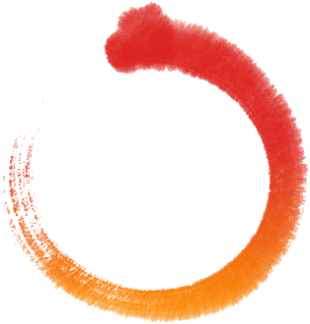 砥砺前行
植根人民，承担责任
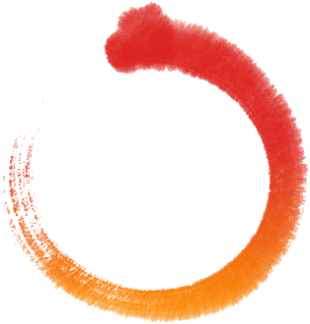 五四运动的民主精神，实际上就是承认人民群众是国家的主人，是决定国家处境和命运的根本力量，是历史的创造者。当代社会生活中，由于多元价值观的影响，一些年轻人权利意识强、责任意识弱，不能与广大人民群众融为一体。
意识薄弱
有志青年要自觉地深入人民群众之中，与人民群众相结合，与实践相结合。要站在人民的立场上，增强同人民群众的感情，增长才干，开拓事业。
通过向人民学习、向实践学习，深刻体验我们现在的奋斗同五四先驱奋斗的历史联系，把住改革开放和现代化建设的时代脉搏，增强社会责任感，让青年人在建设有中国特色社会主义的实践中更好成长起来。
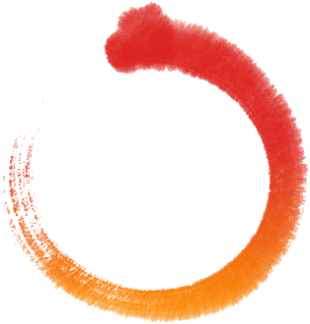 植根人民
信仰科学，坚定信念
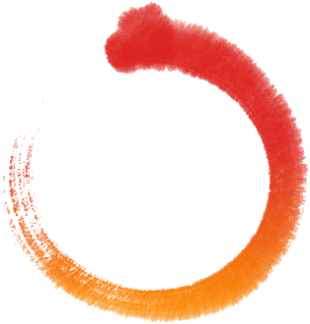 五四运动的科学精神，是在客观真理的指导下，认识事物的本质及其客观规律。现在一些年轻人物质意识强、精神意识弱，他们不缺少行业专业技术的学习，不缺少掌握高科技消费产品的能力，但是似乎缺少对文明思想的体会和感悟
文明思想淡薄
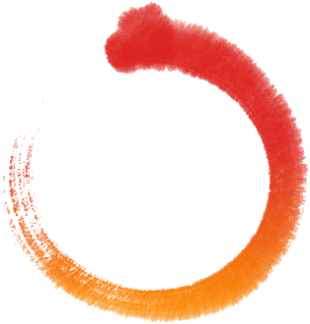 继承和发扬五四运动的科学精神十分必要。通过学习和运用客观真理，可以全面深刻地认识和理解我国国情和历史使命，坚定实现中华民族伟大复兴的理想和信念。
坚定理想信念
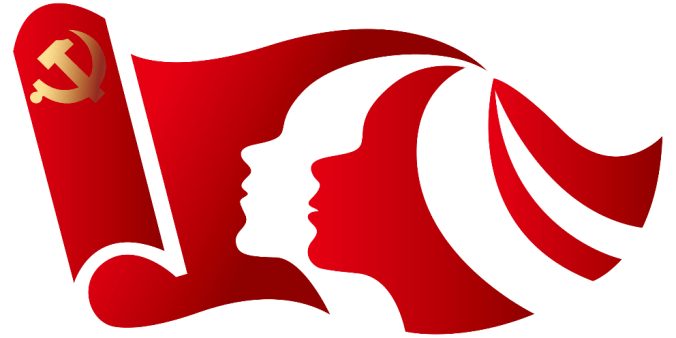 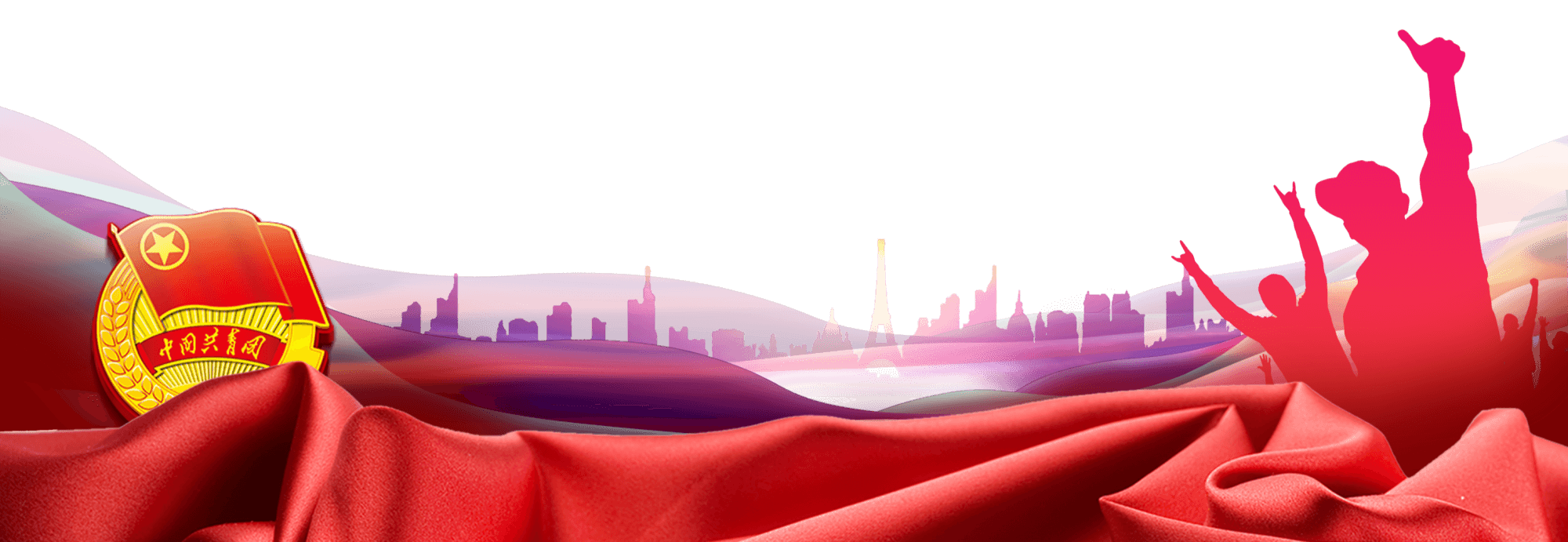 弘扬五四精神做合格团员
04
1
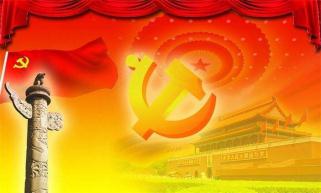 弘扬五四精神 建功新时代必须坚定信念
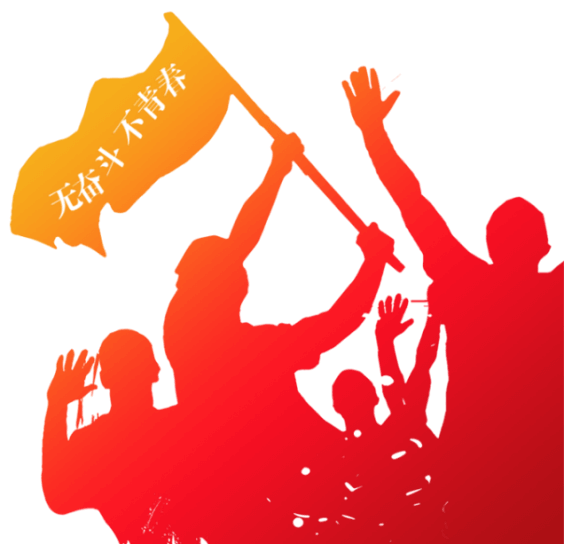 五四运动前后，一大批先进青年站在历史的洪流中独立思考，以“公理”对抗“强权”，取得了胜利。如今，我们青年应当将马克思主义思想当做自己终生的信仰，才不会偏离人生的航向。
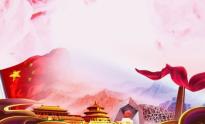 2
弘扬五四精神建功 新时代必须敢作敢为
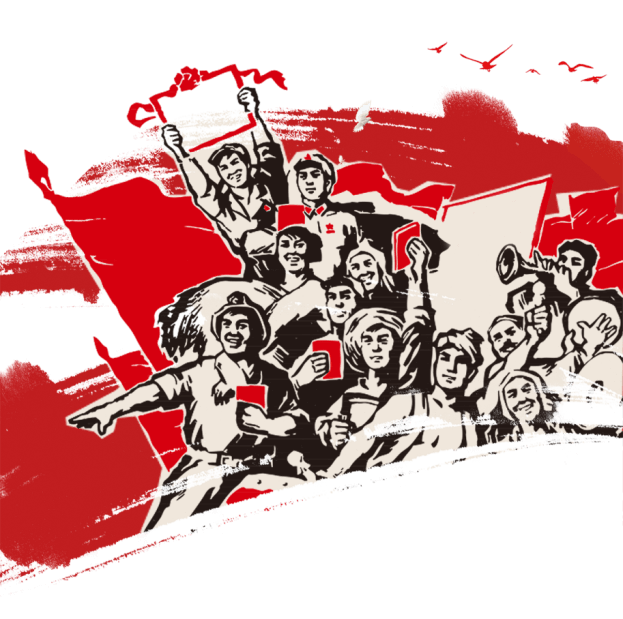 青年人要利用这段宝贵的人生时光，励志求学，刻苦钻研，学习本领。五四精神启示我们，爱国是青年最大的正能量，是最美的赤子心，钱学森在留美期间，也曾经这样说：“我现在所做的一切，都是在做准备，为的是回到祖国后能为祖国为人民服务。”。为了祖国的昌盛，我们需要大有所为。
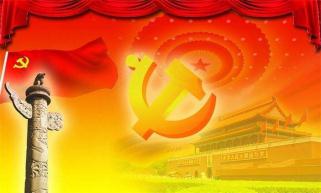 3
弘扬五四精神 建功新时代必须不懈奋斗
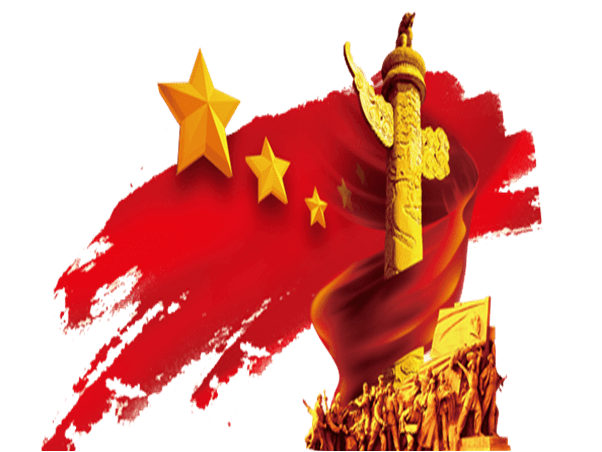 一代人有一代人的使命责任，进入新时代的新征程，青年要勇敢接过开创历史新时代的接力棒，勇敢扛起党和人民交给的使命责任，脚踏实地，一步一个脚印，甩开膀子，撸起袖子加油干。幸福都是奋斗出来的，五四精神启示我们，奋斗是开创新时代的重要一步，唯有奋斗，才能创造社会发展的新局面，为祖国建设，人民生活创造更美好的局面。
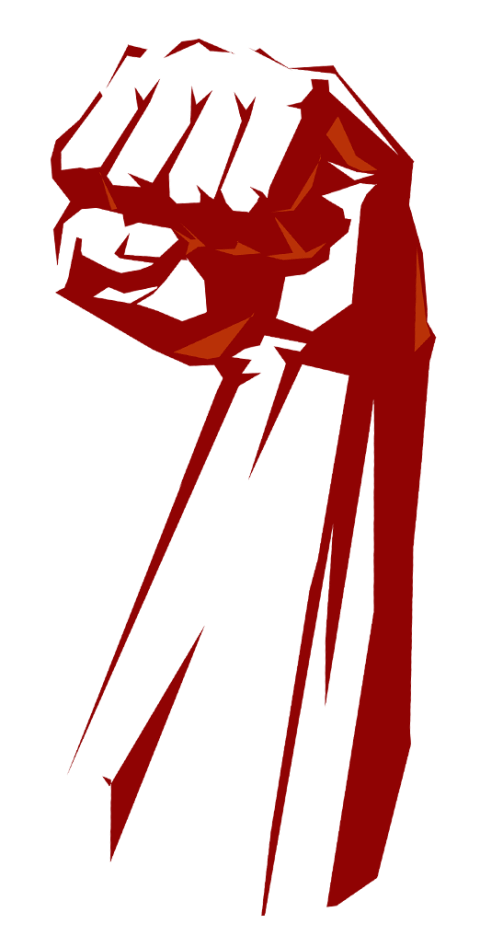 进入了新时代，新时代是催人奋进的时代，也是大有作为的时代。当代青年生逢强国时代，肩负强国使命，要
敢于有梦
勇于追梦
勤于圆梦
在奋斗中释放青春激情，用青春书写无愧于时代和历史的新简章。把报国之志转化为实际行动，努力成为担当民族复兴大任的时代新人。
时代号召我们青年人要这样做：
方向要明，牢记习近平总书记的淳淳教海，始终坚定正确政治方向，增强四个意识”，坚定四个自信”，自觉听党话、跟党走。
方向要明
不断从中华优秀传统文化、革命文化、社会主义先进文化中汲取养分，身体力行，学会感恩、学会助人，学会自省、学会自律，为提高全社会文明程度作出积极贡献。
品格要高
永远保持奋斗精神，拿出”初生牛犊不怕虎”的锐气，牢记空谈误国、实干兴邦，立足本职、埋头苦干，用勤劳的双手，一流的业绩成就属于自己的人生精彩，让火热的青春在干事创业中得到升华。
干劲要足
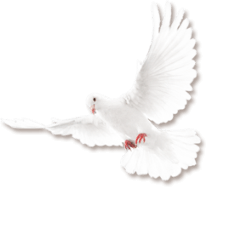 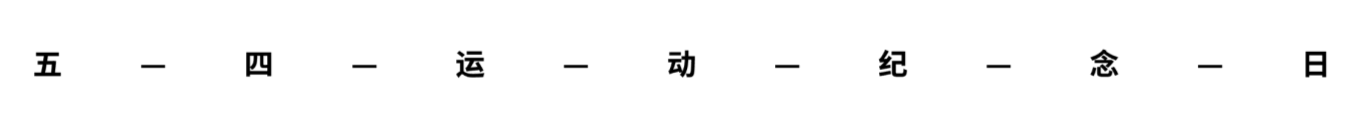 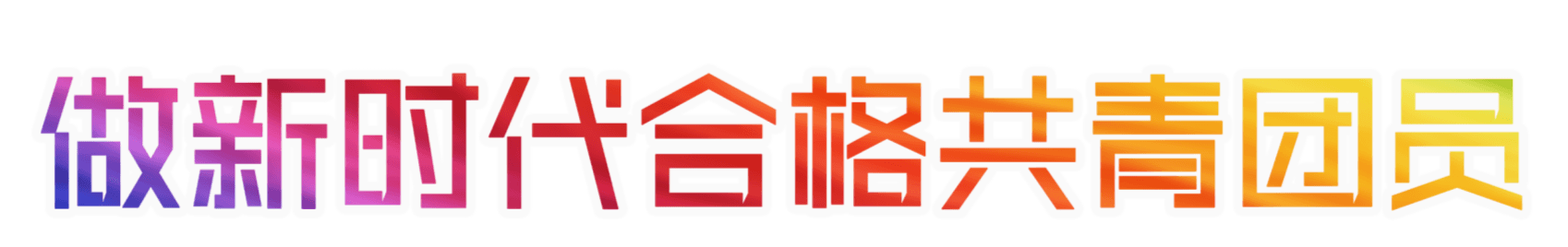 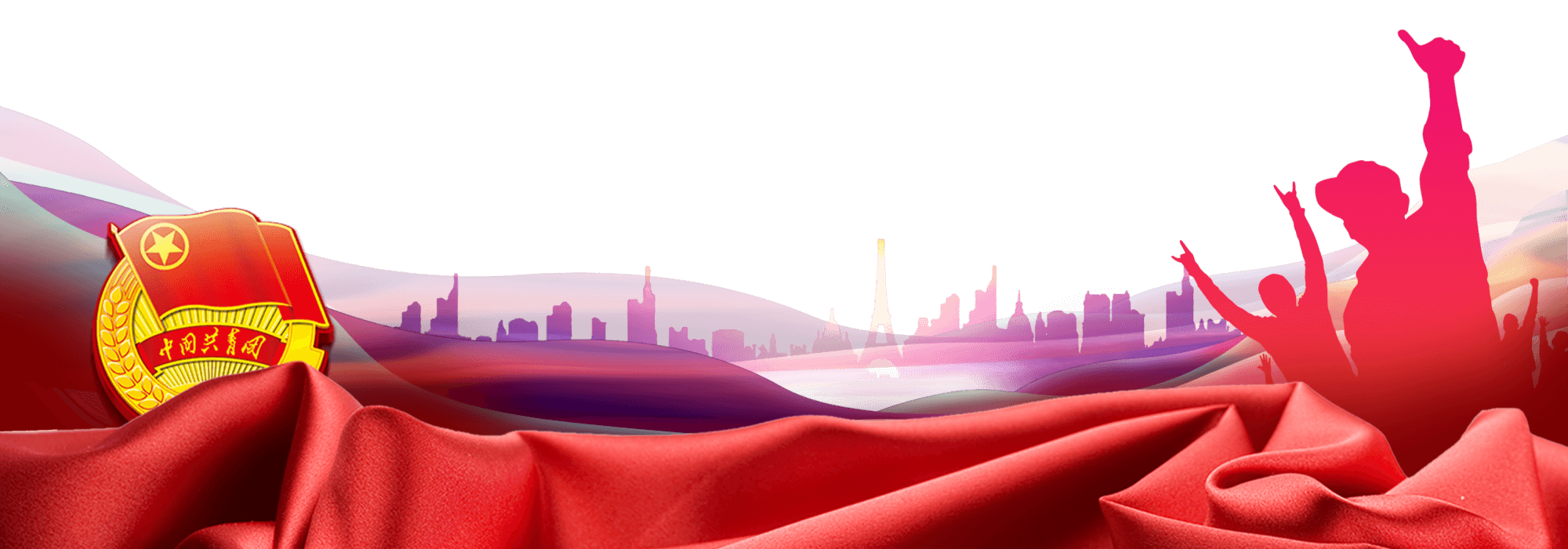 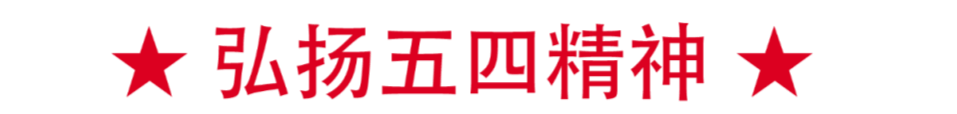 纪念五四运动101周年
更多精品PPT资源尽在—优品PPT！
www.ypppt.com
PPT模板下载：www.ypppt.com/moban/         节日PPT模板：www.ypppt.com/jieri/
PPT背景图片：www.ypppt.com/beijing/          PPT图表下载：www.ypppt.com/tubiao/
PPT素材下载： www.ypppt.com/sucai/            PPT教程下载：www.ypppt.com/jiaocheng/
字体下载：www.ypppt.com/ziti/                       绘本故事PPT：www.ypppt.com/gushi/
PPT课件：www.ypppt.com/kejian/
[Speaker Notes: 模板来自于 优品PPT https://www.ypppt.com/]